Consultant Preparation
Presenter notes information
Supplies needed:
Post-It Notes
Chart Paper (one per table group)
Colored Markers (black, red, green, and blue—one of each per table)
Highlighters (red, green, blue—one per participant)
Handouts:
Notes
Pre-Assessment
Post-Assessment
References
[Speaker Notes: THIS IS MEANT TO BE A HIDDEN SLIDE.  PLEASE MAKE SURE IT IS HIDDEN BEFORE PRESENTING.


PRESENTER NOTES INFORMATION:
Throughout the PowerPoint, a script is provided.  It is shown as “To Say.”  For fidelity of content and consistency among presenters the “To Say” information should be presented with minimal paraphrasing.  Background information for the presenter is shown as “To Know.”  The presenter notes also include “To Do” which prompts the presenter to provide handouts, etc.  

A presenter may only add slides to supplement the content.  For example, a slide of essential questions may be added since only objectives have been included.  If a presenter intends to change the content, DESE permission is required.

A presenter may choose to differentiate a presentation to meet the needs of the participants.  For example, another form may be substituted for the “Next Steps” template if the district or building already uses a similar forms or protocol.

Additional activities, examples, videos, etc. are being developed.  (The details are in progress.)  Once available, a presenter may interchange the additional material for the corresponding PowerPoint content.

Breaks should be inserted at the discretion of the presenter, based on the needs of participants.

SUPPLIES NEEDED:  The supplies listed on this slide should be collected prior to training
HANDOUTS:  The handouts listed on this slide should be printed/copied for each participant prior to beginning the training.]
Self-Regulation
Presentation forXYZ Organization
DATE
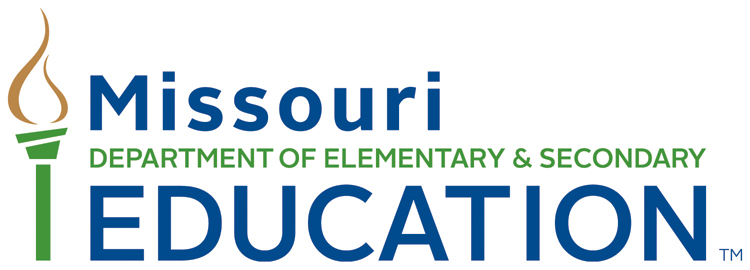 1
[Speaker Notes: TO DO:  Please add your name and the date in the blank spaces on the slide, in preparation for this presentation.

TO SAY:  Welcome to an abbreviated version of the Self-Regulation training.  Today’s training will provide you with the four components of Self-Regulation.  If you are interested in learning more about self-regulation, please contact your Regional Professional Development Center.]
Session at a Glance
Introduction
Pre-Assessment
Overview
Key Points
Unpacking 
Essential Components


Practice
Next Steps
Resources
Summary
Post-Assessment
2
[Speaker Notes: TO SAY:  This is our schedule for the day.  We have a lot of information to pack into our brief time together today.  We will have a break about halfway through the training, however please feel free to take care of your own needs as they arise.]
Norms
Begin and end on time.
Be an engaged participant.
Be an active listener and open to new ideas.
Use electronics respectfully.
3
[Speaker Notes: TO SAY:  These are our norms for the day.  Are there any others that we need to add?]
Pre-Assessment
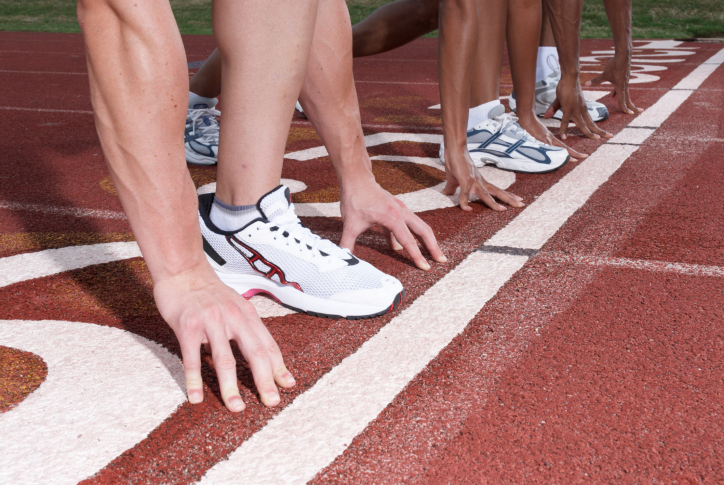 4
[Speaker Notes: TO DO:  Handout the Pre-Assessment to participants.

TO SAY:  Good learning starts with an assessment of where your students are in their knowledge of the particular topic you are about to introduce so that you know which areas or skills may need more emphasis than others.  Please take a moment to complete the pre-assessment that was just handed out.]
5
Overview of Self-Regulation
The ability to monitor and manage emotions, thoughts, and behaviors to achieve desired outcomes.
Self-regulated students strive to develop their self-awareness to effectively manage their time and efforts, understand their strengths and weaknesses, and redirect actions once mistakes or obstacles are recognized.
Self-regulated students can master more complex skills and concepts.
6
[Speaker Notes: TO SAY:  Related to other competencies, such as emotional self-control, flexibility, initiative, goal setting, and optimism, self-regulation is the ability to monitor and manage emotions, thoughts, and behaviors to achieve desired outcomes.  Self-regulated students strive to develop their self-awareness to effectively manage their time and effort, understand their strengths and weaknesses, and redirect actions once mistakes or obstacles are recognized.  The better students can self-regulate, the better they can master more complex skills and concepts.

According to Barry Zimmerman, a well known researcher in the area of self-regulated learning, “Self-regulation is not a mental ability or an academic performance skill; rather it is the self-directive process by which learners transform their mental abilities into academic skills.”

Using self-regulation, students have been found to focus attention, avoid distractions, complete more homework, learn more, get higher test scores, have increased motivation, get along better with teachers and other students, and maximize academic and social interactions that promote future successes.  As students practice self-regulation in learning, they develop self-efficacy, that is, confidence in one’s abilities, and core skills that continue to be effective in and out of school and into the workplace.  Students with poor self-regulation have greater risk of low academic achievement, peer rejection, and emotional problems.]
Overview of Self-Regulation (continued)
Self-control, confidence and knowledge gained from self-regulation give students resiliency and skills to successfully navigate college and careers.
Self-awareness and self-critiques used in self-regulation help students stay on track and persevere toward goals, work well with others, and adapt to new situations.
7
[Speaker Notes: TO SAY:  The self-control, confidence, and knowledge gained from self-regulation gives students the resiliency and skill to successfully navigate college and careers.  Implementing self-regulation fine-tunes students’ organizational ability and builds healthy work habits.  The self-awareness and self-critiques used in self-regulation help students stay on track and persevere toward goals, work well with others, and adapt to new situations.  Thinking about your own classroom, can you identify which students have difficulty completing homework, paying attention in class, or studying for tests?  

TO DO:  Lead a group discussion using the following questions.
How do you currently help students learn self-regulation strategies and monitor their own behavior to succeed in school?  
How do you use self-regulation in your professional life?]
Self-Regulation Video
8
[Speaker Notes: TO SAY:  The video we are about to watch provides a brief overview of the research behind self-regulation.  It is intended more for educators than students.

TO DO:  Show self-regulation overview video (https://youtu.be/4y9sjonSri0)

TO DO:  Lead a debrief with the large group using the following questions.  The information in the TO SAY section is to be said to the large group after receiving answers to the question below.

DEBRIEF QUESTION:  Who is self-regulation for and why?

TO SAY:  Self-regulation is not just for low-achieving students, those who struggle with certain subjects or those who are late, messy, etc.  Self-regulation is also important for high-achieving students.  At some point, we all encounter obstacles or difficulties in accomplishing a goal or task and being able to use self-regulation will help us keep going to achieve the outcome we want.  In short, we all have times where we encounter challenges while pursuing goals, and we need to be able to self-regulate in order to keep working on them and eventually attain them.]
Key Points
At the end of this training, you should be able to:
define self-regulation,
explain the four components of self-regulation (plan, monitor, control, and reflect),
and develop a self-regulation instructional plan that incorporates planning, journaling, and other strategies.
9
[Speaker Notes: TO SAY:  At the end of this training, you should be able to:
define the college and career competency of self-regulation, 
explain the four components of the self-regulation process (plan, monitor, control, and reflect), 
and develop a self-regulation instructional plan that incorporates planning, journaling, and other strategies.]
Unpacking Self-Regulation
Self-regulation is not just for students who want to improve skill, knowledge or behavior.
The four-step self-regulation process connects behavior directly to desired outcomes.
Students build confidence in their ability to perform at high levels, increasing self-efficacy (the belief they can achieve)
10
[Speaker Notes: TO SAY:  Self-regulation isn’t just for students who want to improve their skills, knowledge, or behavior.  For example, Elite athletes self-regulate their workout to ensure desired performance, performers dedicate substantial time to practice, and employees ensure they complete tasks in a timely manner without getting distracted.  Each plans and monitors by being self-aware of current behaviors, testing different strategies, and reflecting on outcomes.]
Essential Components of Self-Regulation
Essential components “make up” the competency.
Competencies are complex.
Teach the essential components and use the essential components to shape your instruction.
Essential components provide a checklist (learning schema) for our brains.
11
[Speaker Notes: TO SAY:  When teaching a competency, the most important part is components!  These components are provided in the poster for each competency.
Essential components “make up” the competency.
Competencies are complex.  For example, self-regulation is much more than just behaving properly in class or being on time.
Teach the essential components and provide opportunities to practice with feedback.  It is important to teach all components, not just one.
Essential components provide a checklist for our brains.]
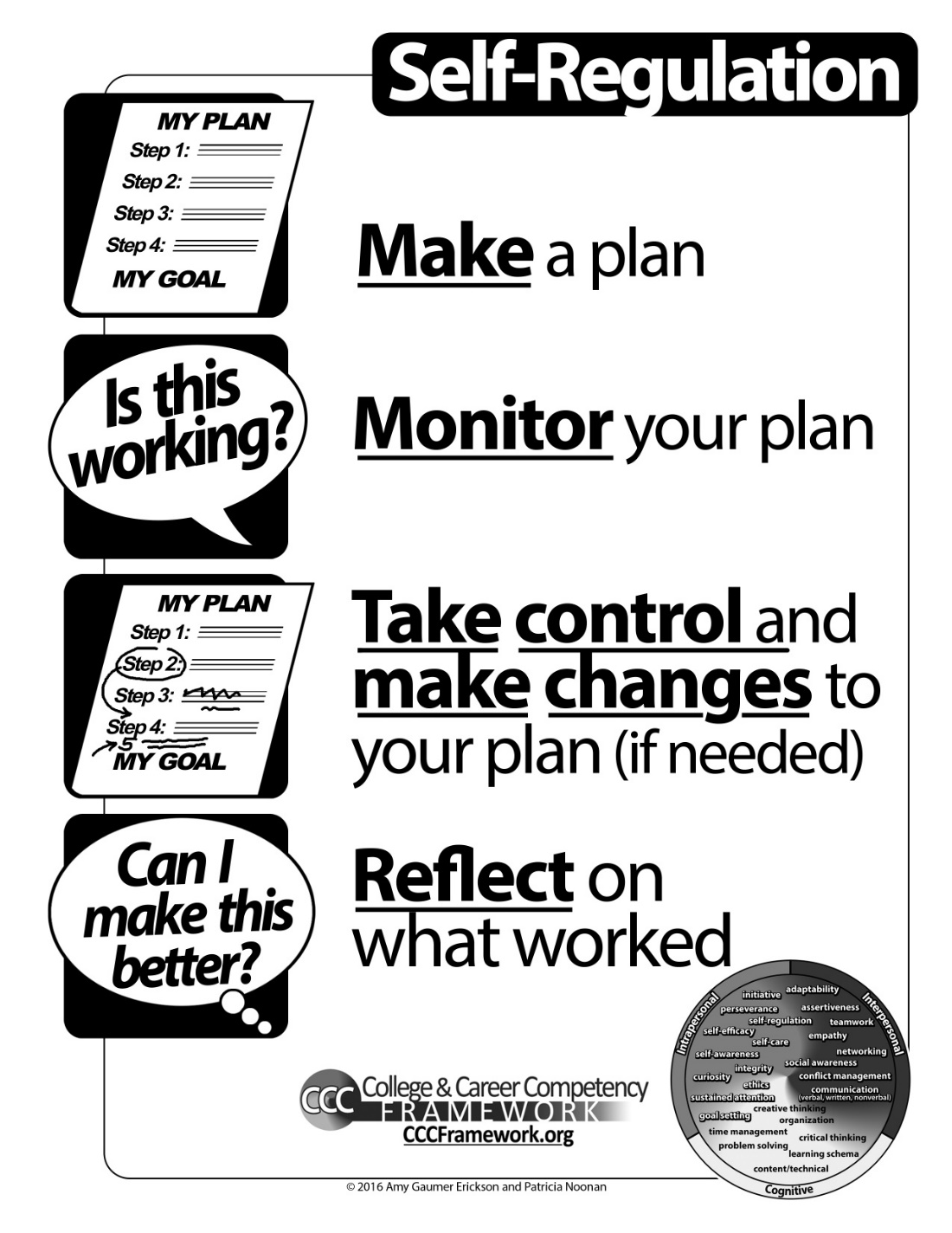 12
[Speaker Notes: TO SAY:  These components are the “required elements” of self-regulation, and they are also guides for instruction.  It is vital that everyone understand that all four essential components must be addressed.  As teachers, you likely support the development of underlying skills for each component in varying ways.  Our goal is to keep building individual components (and possibly even enhance our efforts for doing so with activities/strategies we learn today), and then also bring the components together to allow class-wide practice with feedback and reflection.

There are four components of self-regulation.  To have true self-regulation, you must do all four components simultaneously, not just one or two.  The four essential components of self-regulation are:
Plan for and articulate what you want to accomplish.
Immediately and consistently monitor progress and interference regarding your goal.
Take control and make changes by implementing specific strategies when things are not going as planned.
Reflect on what worked and what you can do better next time.  This process is not linear.  For example, we can reflect throughout this whole process.

As described in the video we watched earlier, numerous researchers have proven that self-efficacy can be taught through purposeful training.  We’ll describe some of this research in more detail as we outline specific instructional practices.]
Essential Components
PLAN (What do you want to change?)
Analyze desired change (is it adding or removing a behavior; a one time, daily, weekly, or multi-step goal; what will it take?).
MONITOR progress
Provides immediate feedback, engages students, increases awareness of their own behavior.
Students ask themselves what changes need to be made
Teachers remind students to follow their plan.
13
[Speaker Notes: TO SAY:  Through following the four-step self-regulation process of connecting behavior directly to desired outcomes, students build confidence in their ability to perform at high levels, thereby increasing their self-efficacy (i.e., the belief that they can achieve).

A self-regulation plan starts with answering the question “What do you want to change?”  Once answered, the desired change needs to be analyzed.  Is it adding or removing a behavior?  Is it a one-time, daily, weekly or multi-step goal?  How much time will it take?  What needs to be done to accomplish the task?  Are supplies needed?  For example, if students find a textbook confusing, they may decide they will underline text or write summaries to better understand content.  Or, if the room is too noisy to concentrate, they may try studying in a different room.  Some changes might encompass more planning.  What if, for instance, students want to study more effectively?  To do that, they need to think about how they usually study.  How long do they study?  Where do they study?  Were there distractions?  They should examine their study process, too.  Did it include reading the chapter, taking notes, answering questions?  When designing a plan, students then would incorporate what works and different study techniques (e.g., times of day, locations with or without partners) and strategies to avoid distractions (e.g., turn off phone, set a timer, ask a parent to point out when he/she seems distracted).

Self-monitoring provides immediate feedback, engages students, and increases students’ awareness of their own behavior in terms of task progress.  Because tasks may not be completed as planned or obstacles may get in the way, students need to ask themselves what changes they should make and then make those changes.  Teachers may need to remind students to follow their plan to help them keep self-regulating and can encourage them to visually chart progress.]
Essential Components (continued)
CONTROL
Students take charge of their own actions to master self-regulation.
Implement strategies to stay on track to meet goals.
REFLECT
Students make observations and ask themselves questions.
Teachers remind students they have the ability but maybe didn’t use the best strategy or need more effort.
14
[Speaker Notes: TO SAY:  While it’s tempting to tell students what to do, they have to take charge of their own actions to master self-regulation.  They have to use strategies to keep themselves on track toward a goal and control change by implementing specific strategies when things are not going as planned.  Students should use self-motivation in the absence of external incentives as they become more autonomous and be able to delay gratification for attainable future rewards.  When doing tasks, they could use the strategy of self-talk, that is, thinking aloud, to verbalize thoughts, feelings, and strategies as they work through a problem.

Self-regulation involves ongoing reflection.  In other words, students make observations about themselves and ask themselves questions such as: 
“How am I doing?” 
“What self-regulation strategies worked best for me?” 
“Why did they work best?” 
“Amy I on track to achieve my goal?” 
“Do I need to make adjustments to my plan?”

If progress isn’t as intended, remind students they have the ability but might not have used the best strategy, or made sufficient effort.  Also explain that self-regulation can be a discovery process and they need to experiment to find what works best.]
Examples of Teacher Instruction
Define self-regulation for your students.
Explain or illustrate why self-regulation is important.
Introduce the essential components of self-regulation (plan, monitor, control, reflect) and provide examples related to the students’ context.
Develop an activity
15
[Speaker Notes: TO SAY:  
Define self-regulation for your students.  For example, you might say “Self-regulation is the ability to manage your emotions, your thoughts, and your behaviors to get what you want.”  
Explain or illustrate why self-regulation is important for your students.  A good explanation might be “Self-regulation helps you focus attention and avoid distractions.  This helps you learn better and get along better with people.  It also makes you feel better about yourself.”  
Introduce the essential components of self-regulation and provide examples of the components related to the students’ context.  For instance, you might say “Self-regulation  requires you to do four things:  plan, monitor, control, and reflect.  What are some things you might like to do better?  Okay, let’s say you want to start a weight-lifting program, what might you think about when making your plan?”  Teachers can also model and demonstrate their own thought processes necessary to complete an activity or make another change.
Develop an activity or material that gets your students thinking about self-regulation and its essential components.  One way to do this and build in motivation is to have students inventory what they are doing now and what they might like to change.  Teachers can assist this process by preparing a list or knowledge survey of learning objectives framed as questions for students.]
Essential Components of Self-Regulation
As a reminder, the essential components are:
Make a plan.
Monitor the plan.
Take control and make changes to the plan (as needed)
Reflect on what worked and what could be improved.
16
[Speaker Notes: TO SAY:  The following slides are to illustrate the 4 essential components of self-regulation.  Each slide will provide further explanation to the four essential components.]
Make a Plan
Think about your students and their current approach to their assignments, goals, and tasks (in your classroom, in academics overall, in other areas of life such as sports/extracurricular activities, etc.)
Do they make a plan?  Or do they wait for you to tell them how to proceed, or just dive in without thinking through all of the pieces first?
If they make plans, what do they look like?  Are they detailed and feasible?  Or vague and unrealistic?
17
[Speaker Notes: TO SAY:  Think about your students and their current approach to their assignments, goals and tasks.  With these students in mind, discuss the questions on the screen with the people at your table.

TO DO:  As discussions seem to be wrapping up, bring the group back together and discuss as a large group.]
Monitor the Plan
Think about whether your students currently monitor their progress on assignments, goals, and tasks (in your classroom, in academics overall, in other areas of life such as sports/extracurricular activities, etc.)
Do they know how to determine whether or not they are on track?  Or do they not realize they are off-track until they reach the deadline?
Are they able to identify relevant things to monitor to determine if they are on track, or do they only focus on monitoring outcomes?
18
[Speaker Notes: TO SAY:  Again thinking about your students, how do they currently monitor their progress on assignments, goals and tasks?  Discuss the questions on the screen with the people at your table.

TO DO:  As discussions seem to be wrapping up, bring the group back together and discuss as a large group.]
Take Control and Make Changes to the Plan
Think about how your students react when they realize they are not on track on assignments, goals, and tasks (in your classroom, in academics overall, and in other areas of life such as sports/extracurricular activities, etc.)
Are they able to identify where/how they have gotten off-track?
Are they able to identify (and put into practice) specific ways to adjust their plans to get back on track?  Or do they just stick with their original plan, even though it is not working?
19
[Speaker Notes: TO SAY:  How do your students react when they realize they are not on track?  Discuss the questions on the screen with your table group.

TO DO:  As discussions seem to be wrapping up, bring the group back together and discuss as a large group.]
Reflect on What Worked and What Could be Improved
Think about what your students do during and after working on long-term assignments, goals, and tasks (in your classroom, in academics overall, and in other areas of life such as sports/extracurricular activities, etc.)
Do they spend time reflecting on progress, barriers, adjustments, etc. throughout the process?
Once finished, do they reflect on what went well and what they could improve for future similar situations?  Or do they just do the work and move on without taking time to learn from the experience?
20
[Speaker Notes: TO SAY:  Essential Component 4, Reflect on what worked and what could be improved, is the most overlooked component.  It is also the most important.  Think about what your students do during and after working on long-term assignments, goals, and tasks.  Discuss the questions on the screen with those at your table.

TO DO:  As discussions seem to be wrapping up, bring the group back together and discuss as a large group.]
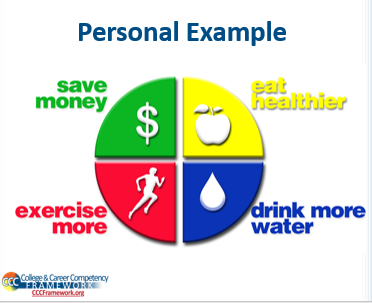 21
[Speaker Notes: TO SAY:  We all still work on self-regulation.  In the past five years, how many of you have at some point tried to eat healthier, exercise more, drink more water, or save money?  Think about an example from your own life of how you demonstrated the components and the results.  Turn to your shoulder partner and share about a time that you tried to self-regulate and where you may have been derailed.

TO DO:  Allow time for discussion.

TO SAY:  Now, let’s think through the components.  Did your plan lack specificity?  Did you forget to monitor your plan?  Did something like an illness get you off track?  Did you adjust your plan?  Did you reflect throughout the process, focusing on both what was going well and what you could do differently?  Hold up one, two, three, or four fingers to indicate the component that you were missing or stopped doing.  Our inclination is to tell students what they need to do instead of asking questions and giving them time to proactively plan what will work best for them.  As adults, we don’t always successfully self-regulate, so we shouldn’t assume that our students have mastered this skill.  It is something that we have to continue to work on throughout our lives.  Brainstorming with others is a great way to start this process.  

As an adult, what are some benefits to being able to self-regulate?  
Being able to better handle obstacles and/or distractions and accomplish your goals.
Improve your ability to recognize and address your own mistakes, rather than waiting for someone else to do it for you.
Improve your goal setting abilities and build your self-efficacy.

Students receive all the same benefits, plus an increase in academic achievement!]
Reflective Questions
How do you help students learn self-regulation strategies and monitor their own behavior to succeed in school?

How do you use self-regulation in your professional life?
22
[Speaker Notes: TO DO:  Lead a large group discussion, using the questions on the slide.]
Guided Practice
Provide opportunities for students to practice                               (i.e., Think-PAIR-Share activities).
Provide feedback and support as they practices.
Guide students through reflection and application of self-regulation.
23
[Speaker Notes: TO SAY:  
Provide opportunities for students to practice.  For an upcoming test, you can encourage students to make a concept map to determine study plan actions.  For monitoring, students might use a check-in sheet as we saw in the video earlier and complete an assigned reflection report.  Teachers might also implement Think-PAIR-Share activities by asking students a question that they first consider alone for a minute or two, and then discuss with another student.  Planning journals, charts, and notebooks can be used for students to record observations and activities while still fresh in their minds.  The recording promotes retrieval practices that aid learning and provides data for later self-reflection.  It also acknowledges they are learning new content that builds on existing knowledge and promotes the idea that learning is an ongoing process.  For any of these activities, provide explicit instructions and guidance and then gradually diminish support to encourage students to become more self-regulating.  
Provide feedback and support to students as they practice.  If using notebooks or other recording methods, collect them periodically to check student progress and provide meaningful feedback.  Or you could use student-teacher conferencing to guide students in self-regulation and goal setting.  Research indicates progress feedback about what students did well, what they need to improve, and steps they can take to improve their work promotes student motivation and self-regulation as well as academic achievement.
Guide students through reflection on and application of self-regulation.  During student self-regulation and self-evaluation, ask them to do causal attribution, that is, ask students to offer opinions about the causes of various outcomes.  Steer them away from causes relating to inability and toward problems that can be fixed with changes to encourage subsequent motivation.]
Student Independent Practice
Support students as they personalize application of self-regulation.
Reinforce self-regulation.
24
[Speaker Notes: TO SAY:  
Support students as they personalize application of self-regulation.  Consider giving them an expected outcome chart or having them make their own.  On the chart they could rate their effort level (1-5) on subgoals and final outcome.
Reinforce self-regulation.]
Benefits of Self-Regulation
Attention focus and distraction avoidance
Improved homework and test scores
Improved social interaction with teachers and other students
Increased self-confidence and self-efficacy
Core skills that continue to be effective in and out of school and the workplace
25
[Speaker Notes: TO SAY:  Using self-regulation, students have been found to have focused attention, avoid distractions, complete more homework, learn more, get higher test scores, have increased motivation, get along better with teachers and other students, and maximize academic and social interactions that promote future successes.  As students practice self-regulation in learning, they develop self-efficacy, that is, confidence in one’s abilities, and core skills that continue to be effective in and out of school and into the workplace.  Students with poor self-regulation have greater risk of low academic achievement, peer rejection, and emotional problems.]
Reflection
How do you model self-regulation?
What distractions do students encounter that could be ignored or changed through self-regulation?
How will you instruct students to plan, monitor, control, and reflect regarding behaviors?
What ways can students practice self-regulation on their own throughout the school year that ensure reflection?
26
[Speaker Notes: TO SAY:  Consider the questions on the screen.  Take a moment to self-reflect.]
Next Steps
Think about what you can do in the next week, the next month, and for the remainder of the school year to help your students become self-regulated learners.
Using what you have learned today, meet with your colleagues to discuss ideas for teaching self-regulation.
27
[Speaker Notes: TO SAY:  Think about what you can do in the next week, the next month, and for the remainder of the school year to help your students become self-regulated learners.  Using what you have learned in in today’s training, meet with your colleagues when you return to work to discuss ideas for teaching self-regulation.  Right now, turn to your shoulder partner and spend the next few minutes sharing with them what you plan to implement immediately upon your return to the classroom.

TO DO:  Allow time for discussion.]
Resources
https://www.jackstreet.com/jackstreet/KCQA.BowmanHarrisKoonlaba.cfm
Resource page
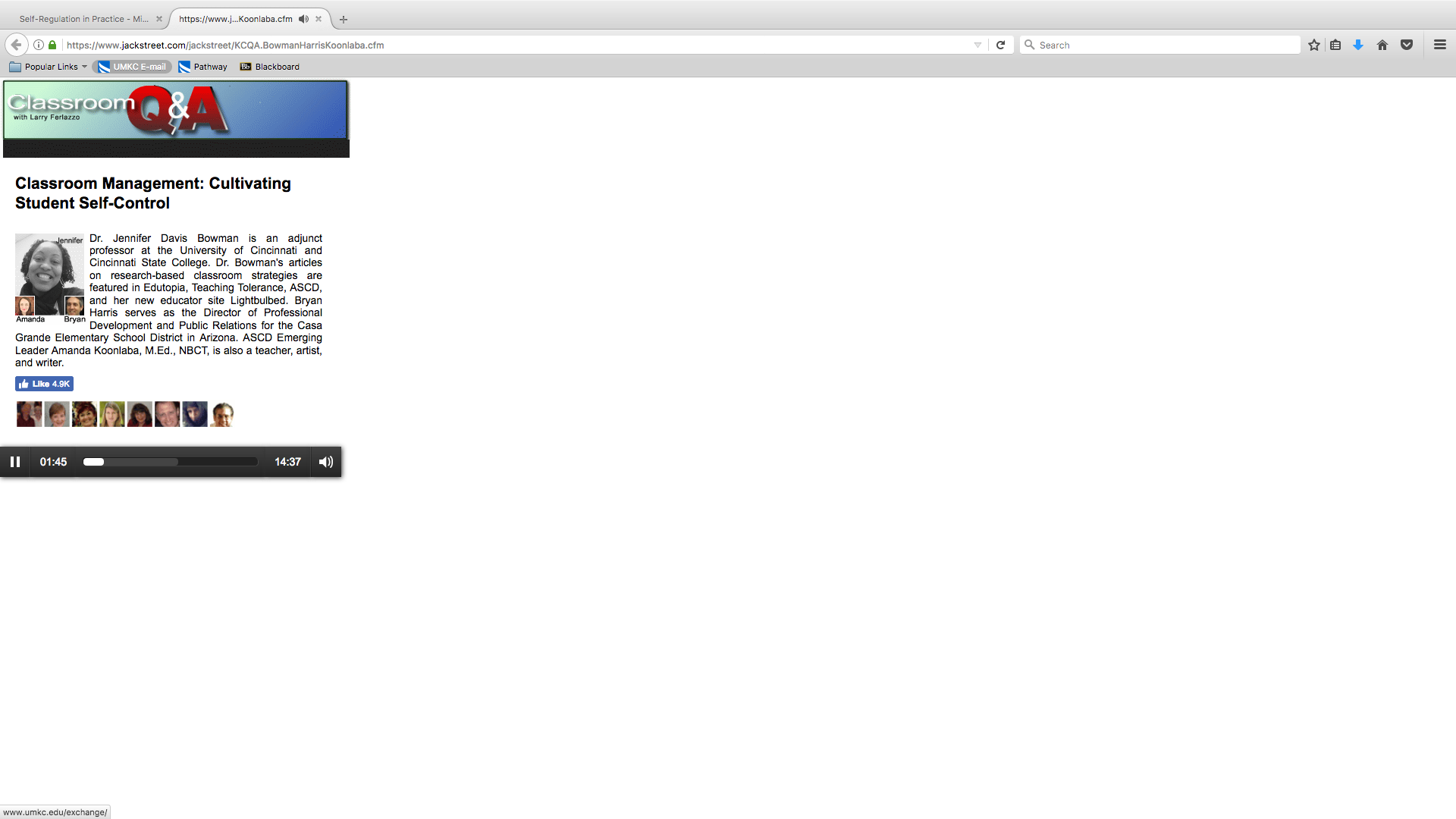 28
[Speaker Notes: TO KNOW:  This is an optional slide.
TO DO:  Hand out resource list.
TO SAY:  Today’s training materials come from a variety of resources.  The document I am handing out is a list of the resources in case you would like additional information on the subject.  We are now going to listen to a short podcast, Classroom Management:  Cultivating Student Self-Control, by Dr. Jennifer Davis Bowman.  
TO DO:  Play podcast (7:39) and then lead group discussion.]
Summary
In today’s training, you have had the opportunity to 
learn about self-regulation, the ability to monitor and manage emotions, thoughts, and behaviors to achieve desired outcomes
review the four components of connecting behavior directly to desired outcomes
and reflect on how self-regulation can be taught and reinforced in the classroom.
29
[Speaker Notes: TO DO:  Read slide aloud.]
Post-Assessment
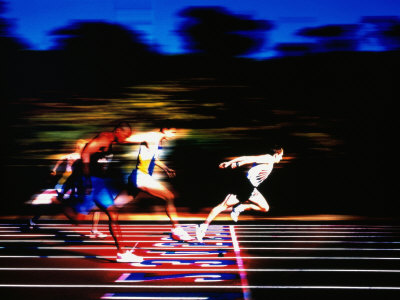 30
[Speaker Notes: TO DO:  Hand out post-assessment.
TO SAY:  Please take a few minutes to complete this post-assessment.
TO DO:  Allow time for completion of post-assessment.
TO SAY:  We will now take a look at your answers and discuss them.]
Question 1
Teachers can help students develop self-regulation by:
asking parents to initial all completed homework assignments.
posting a chart in the classroom that shows all students’ progress on major assignments.
providing a work plan that students can use for major assignments.
asking students to reflect on study strategies they used for a recent test.
31
[Speaker Notes: TO SAY:  The answer to question one is D.  Teachers can help students develop self-regulation by asking students to reflect on study strategies they used for a recent test.  Why do you think the other answers are incorrect?]
Question 2
Students who use self-regulation strategies in school:
can avoid distractions.
never need teacher assistance.
don’t have to study at home.
ignore mistakes.
32
[Speaker Notes: TO SAY:  The answer to question two is A.  Students who use self-regulation strategies in school can avoid distractions.  Why do you think the other answers are incorrect?]
Question 3
Which of the following statements about self-regulation is NOT true?
Self-regulation cannot be taught.
Self-regulation involves goal setting.
Self-regulation can predict academic achievement.
Self-regulation involves reflection.
33
[Speaker Notes: TO SAY:  The answer to question three is A.  Self-regulation cannot be taught is not a true statement.  What makes this statement false?]
Question 4
After getting a lower grade than expected on a test, a student decides to change his studying strategy.  This is an example of which component of self-regulation?
Planning
Monitoring
Controlling
Reflecting
34
[Speaker Notes: TO SAY:  The answer to question three is C.  Changing his studying strategy is an example of the controlling component of self-regulation.]
Question 5
After getting a lower grade than expected on a test, a student thinks about all the factors that might have contributed.  This is an example of which component of self-regulation?
Planning
Monitoring
Controlling
Reflecting
35
[Speaker Notes: TO SAY:  The answer to question five is D.  Thinking about all the factors that might have contributed is an example of the reflecting component of self-regulation.]
Contact Us
CONSULTANT NAME
CONSULTANT PHONE
CONSULTANT EMAIL
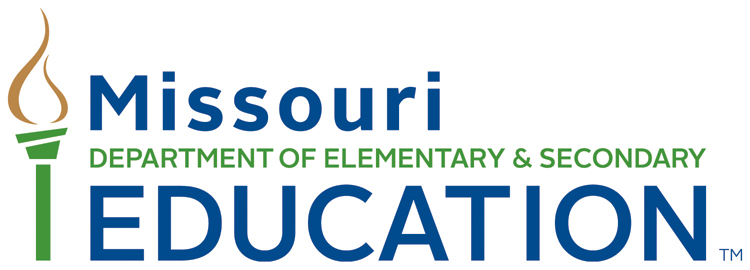 The Department of Elementary and Secondary Education does not discriminate on the basis of race, color, religion, gender, national origin, age, or disability in its programs and activities. Inquiries related to Department programs and to the location of services, activities, and facilities that are accessible by persons with disabilities may be directed to the Jefferson State Office Building, Office of the General Counsel, Coordinator – Civil Rights Compliance (Title VI/Title IX/504/ADA/Age Act), 6th Floor, 205 Jefferson Street, P.O. Box 480, Jefferson City, MO 65102-0480; telephone number 573-526-4757 or TTY 800-735-2966; email civilrights@dese.mo.gov.
36